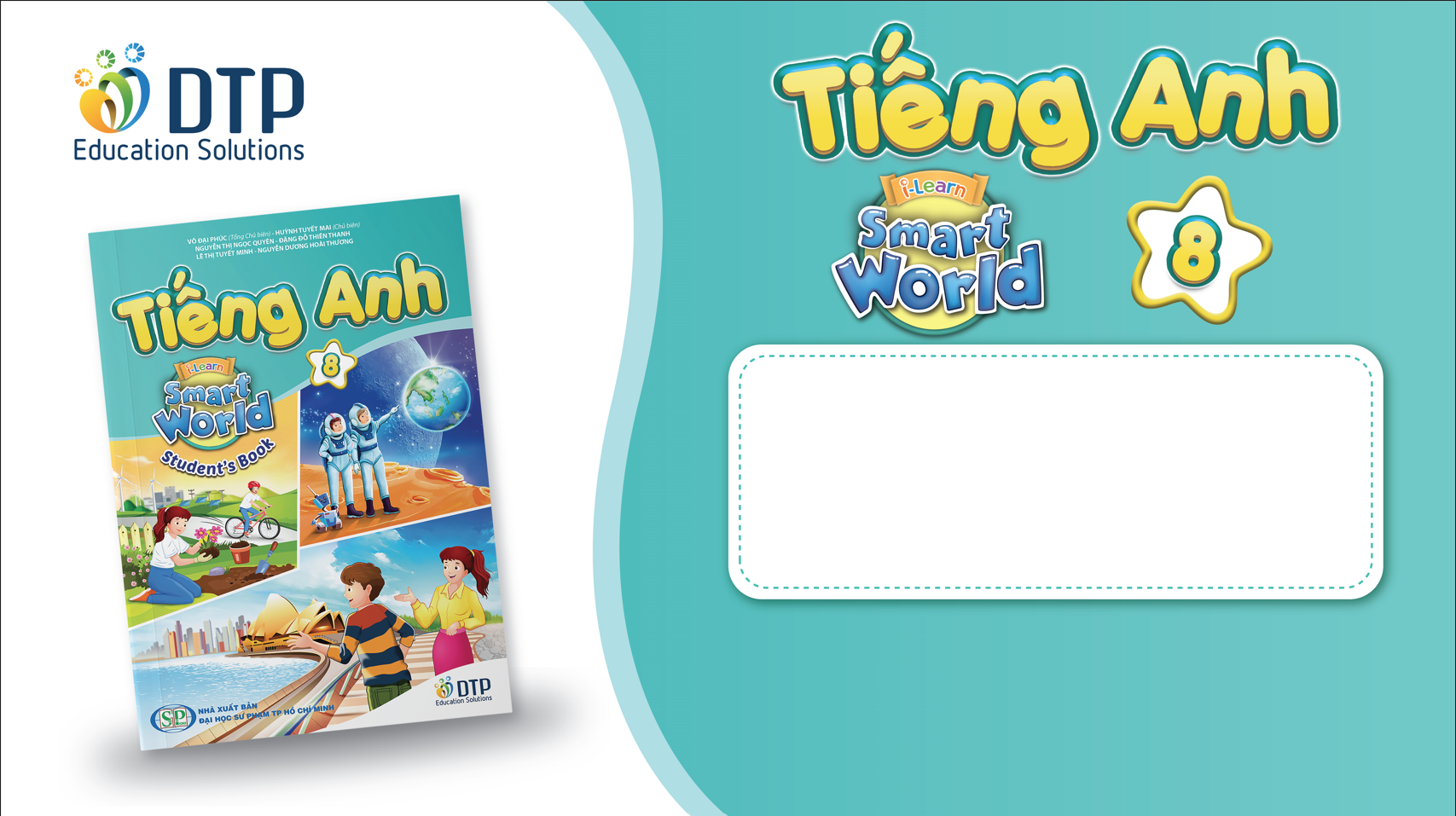 Unit 6: Life on other planets
Lesson 3.1 – Reading & Writing
Pages 62 & 63
Lesson Outline
Warm-up
Reading
Writing
Consolidation
Wrap-up
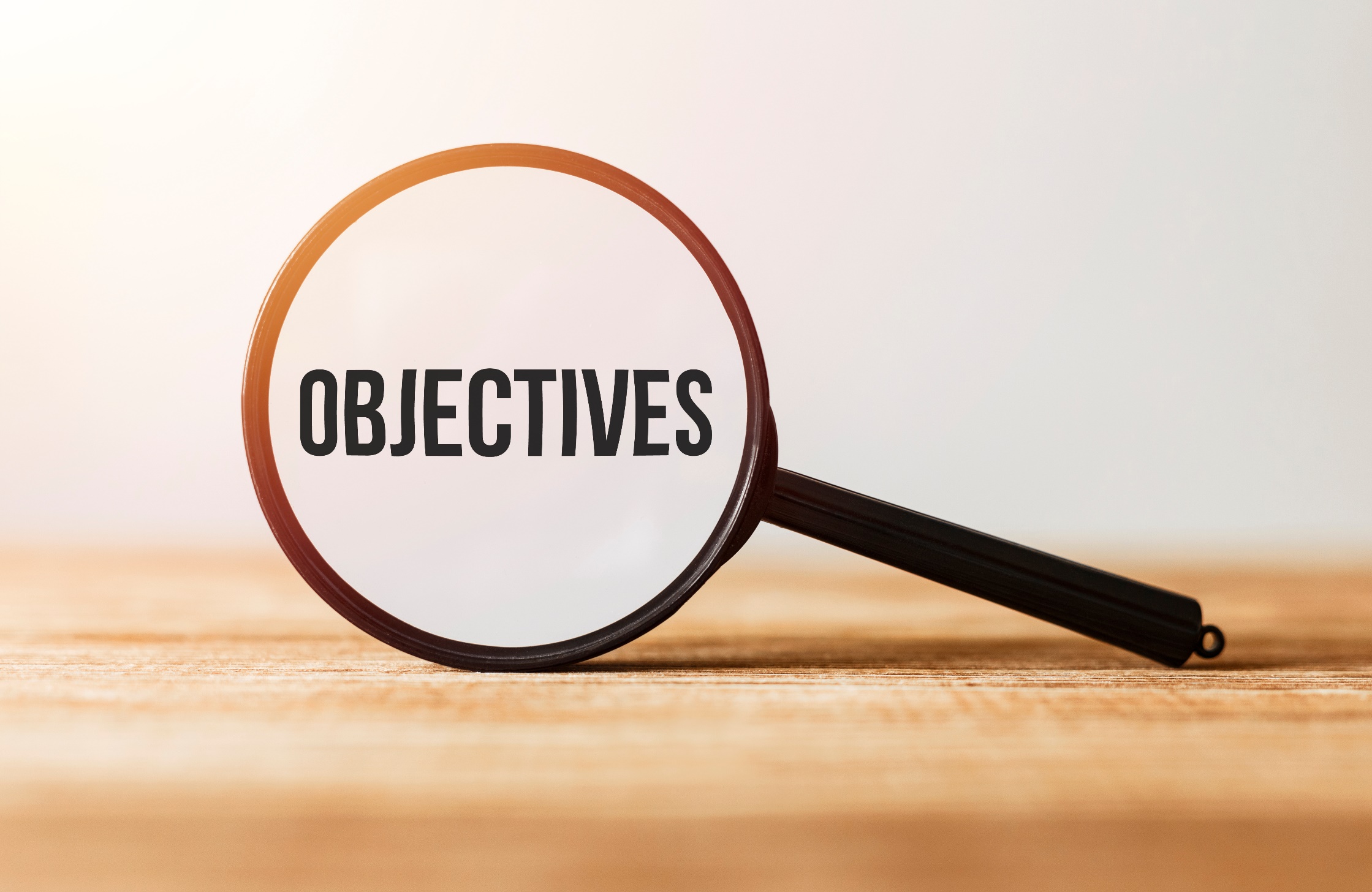 By the end of this lesson, students will be able to…


- practice reading for specific information.
- write narrative passages.
Lesson 1
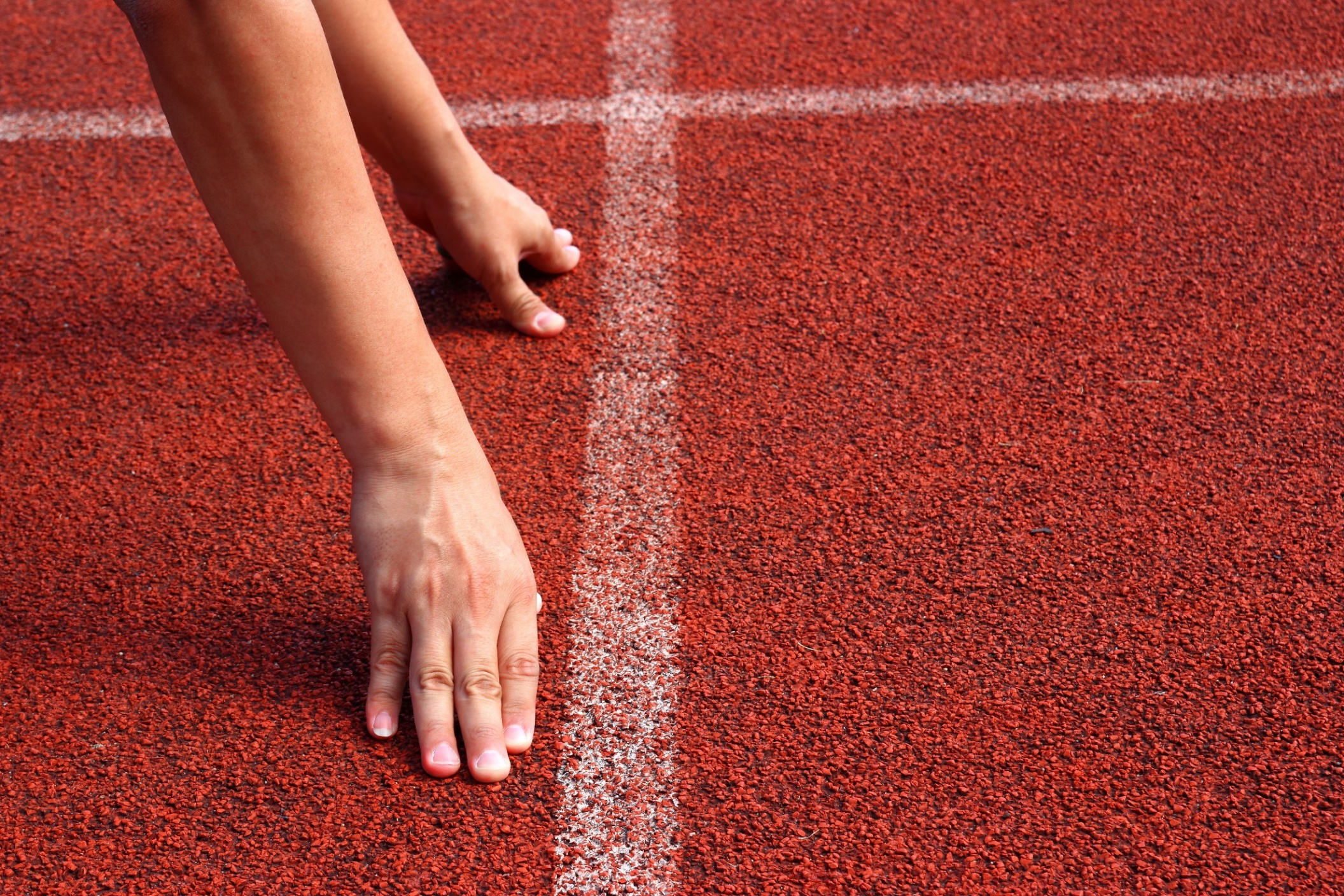 WARM UP
Watch the video and answer the questions:
Are aliens real?
Watch the video and answer the questions:
Are aliens real?
Do you think aliens are real?
What are other planets for humans to live?
Is there any planet with much oxygen as Earth?
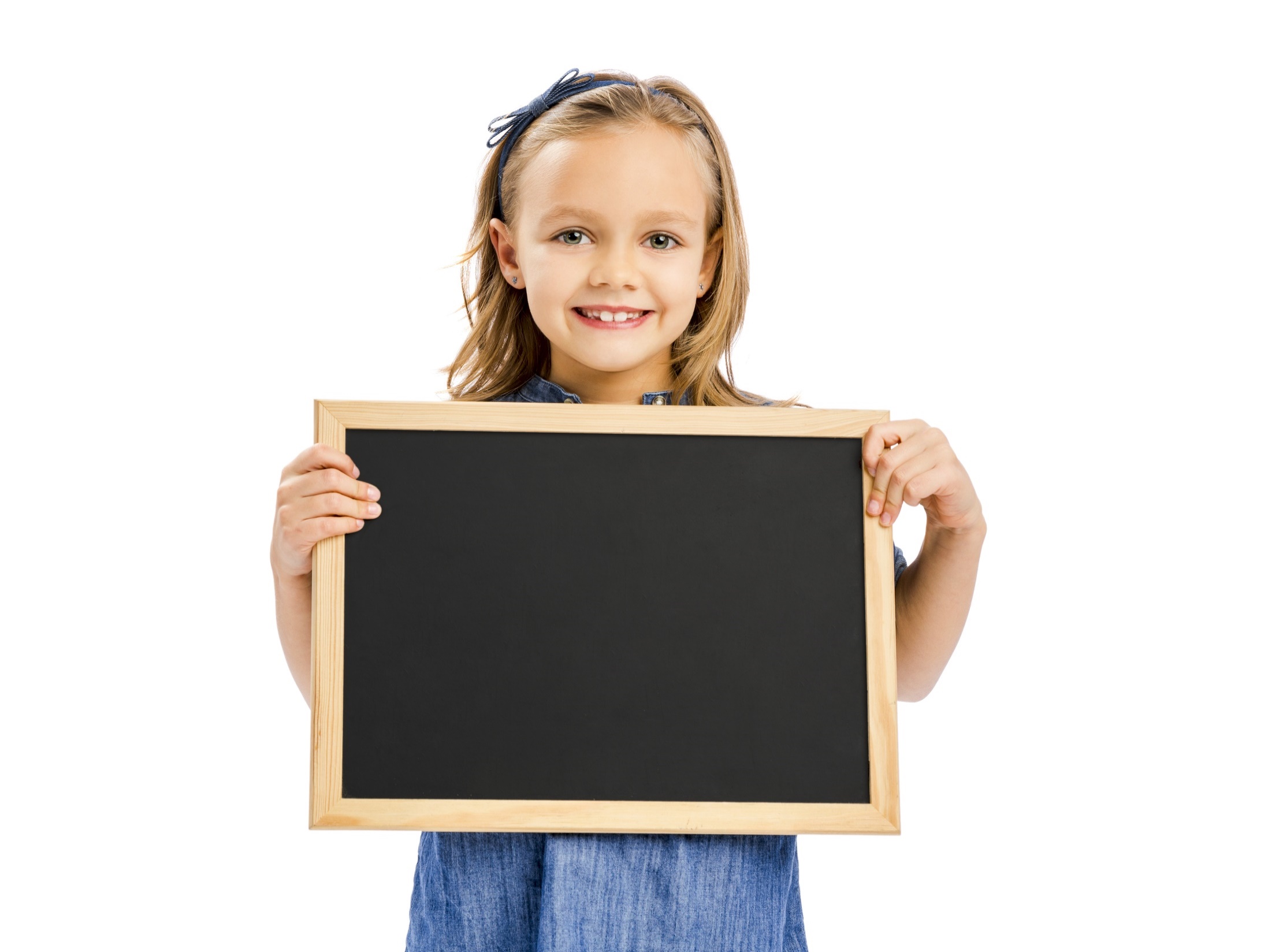 Reading
Pre-reading
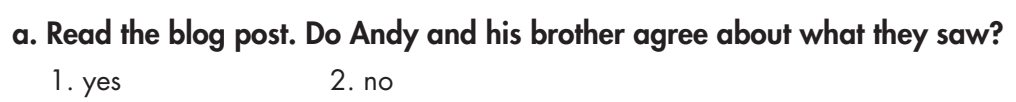 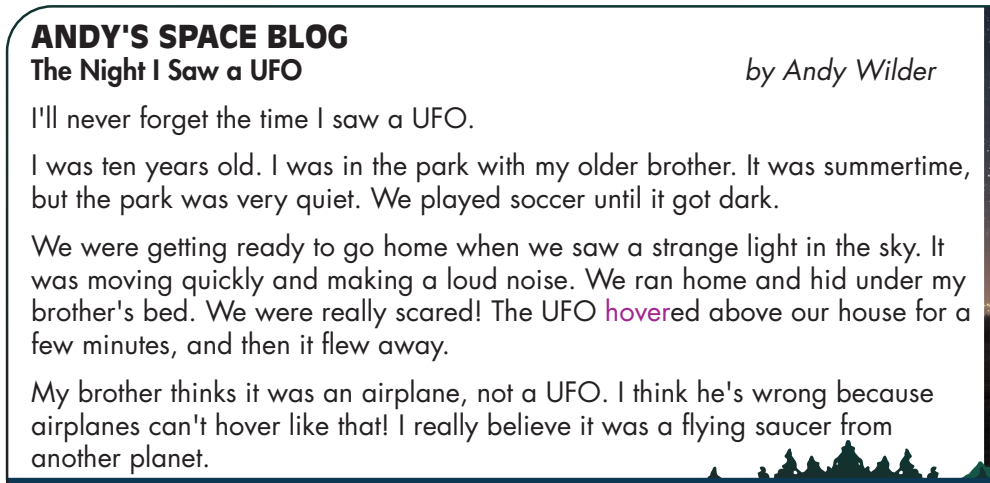 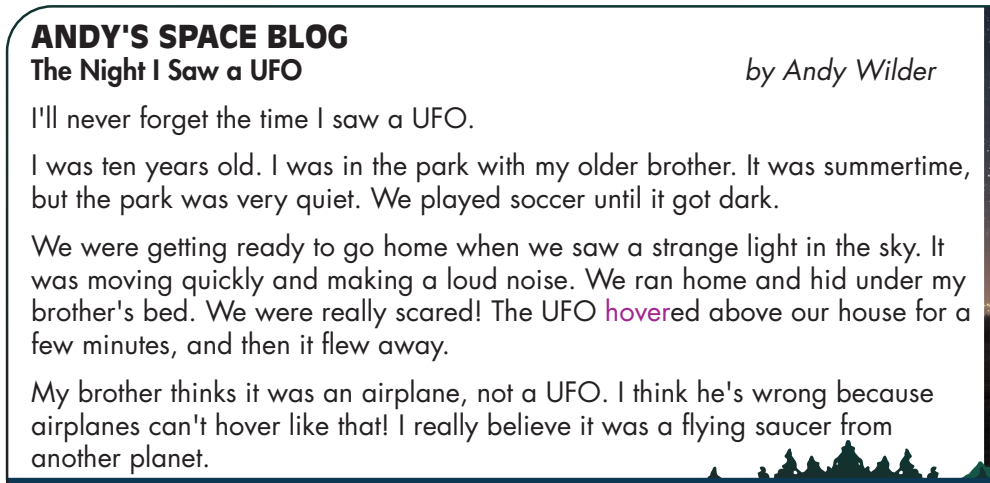 Pre-reading
Hover /ˈhʌvɚ/ (v) to stay in one place in the air, usually by moving the wings quickly (bay lượn)
While-reading
Read and search the text for answers and mention relevant sections of the text.
Check if the questions are in the same order as information in the text.
Use their own knowledge and opinions of the subject.
Make a decision based only on what the text says, or doesn’t say.
What are we going to do?
Read the blog post and choose True/ False/ Doesn’t say.
While-reading
Read the blog post and choose True/ False/ Doesn’t say.
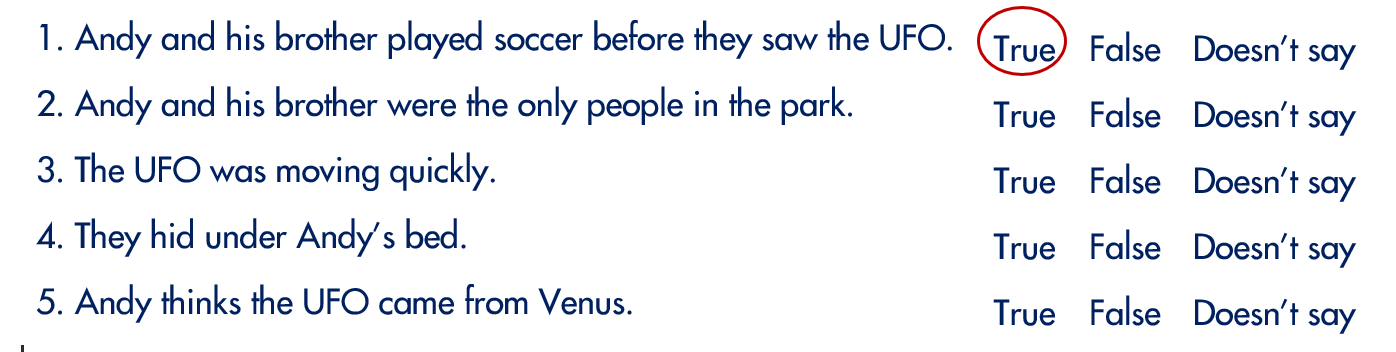 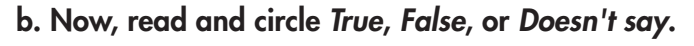 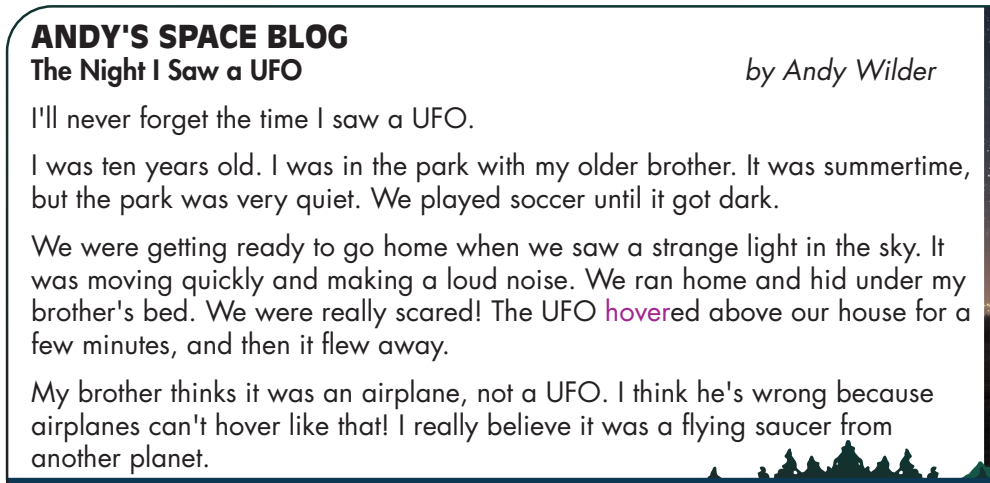 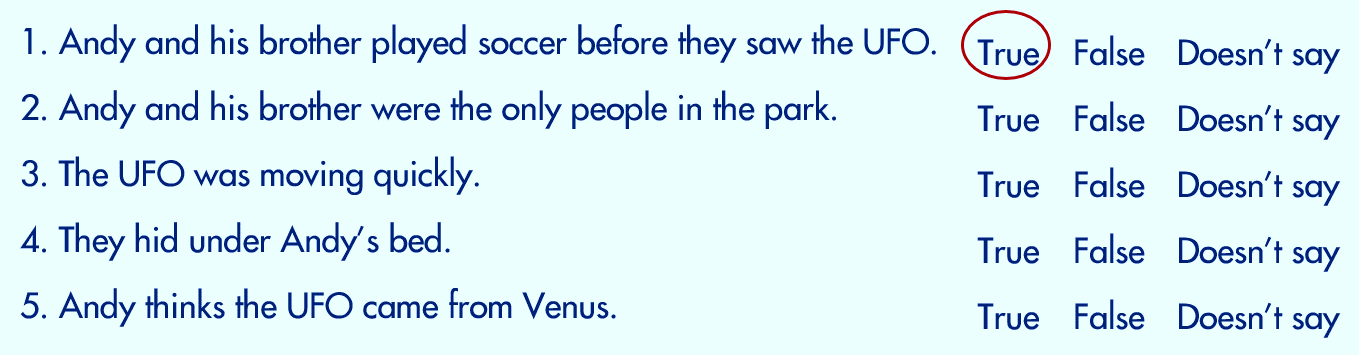 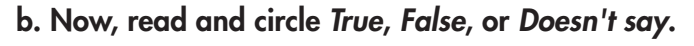 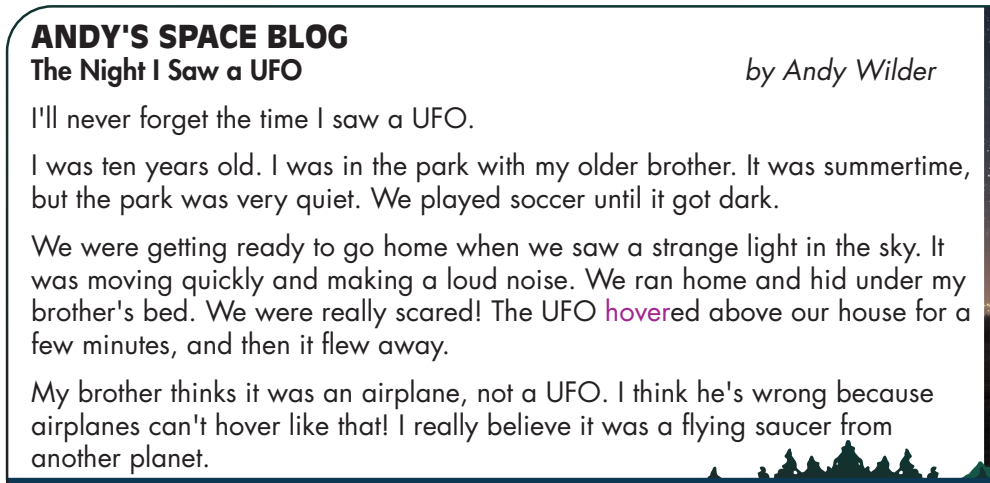 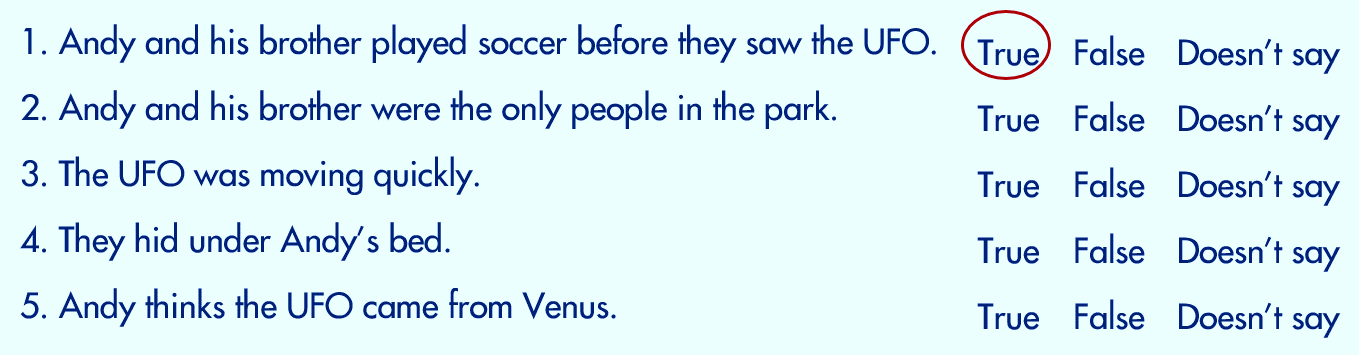 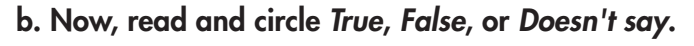 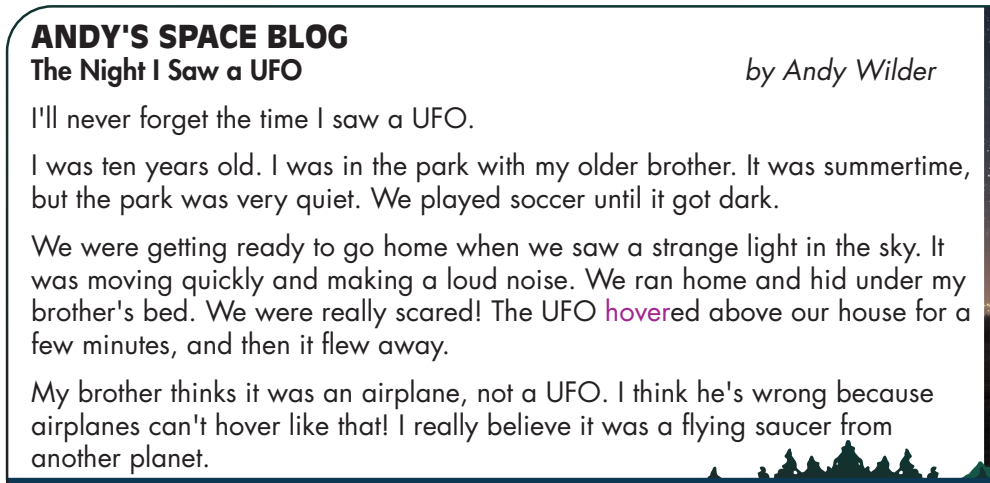 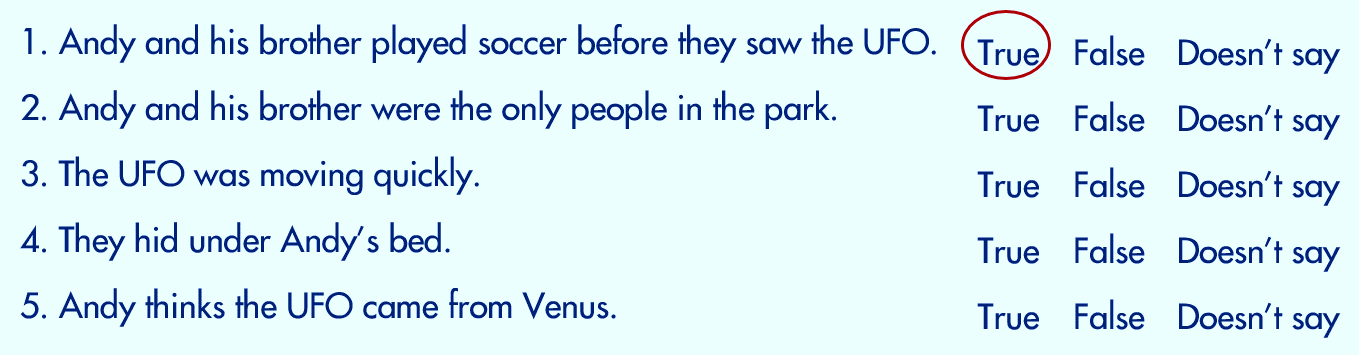 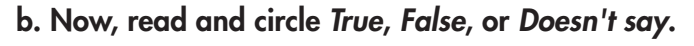 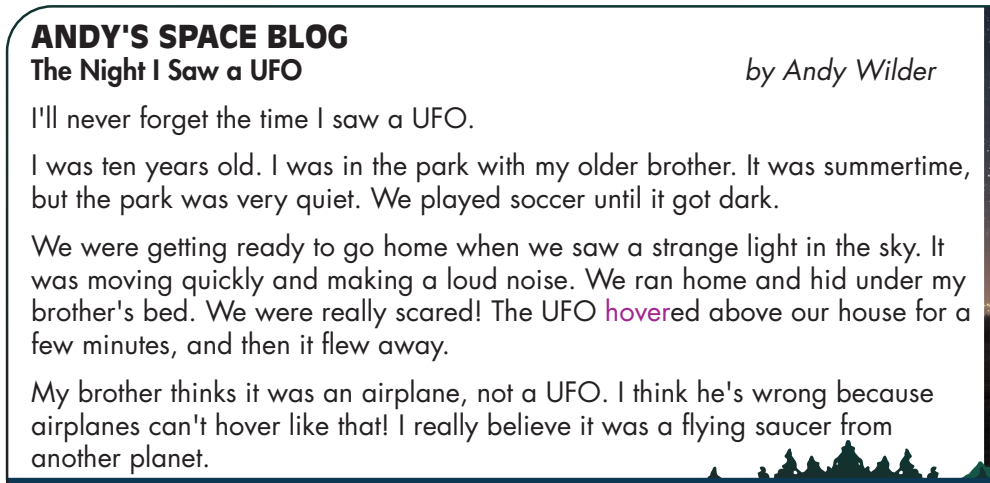 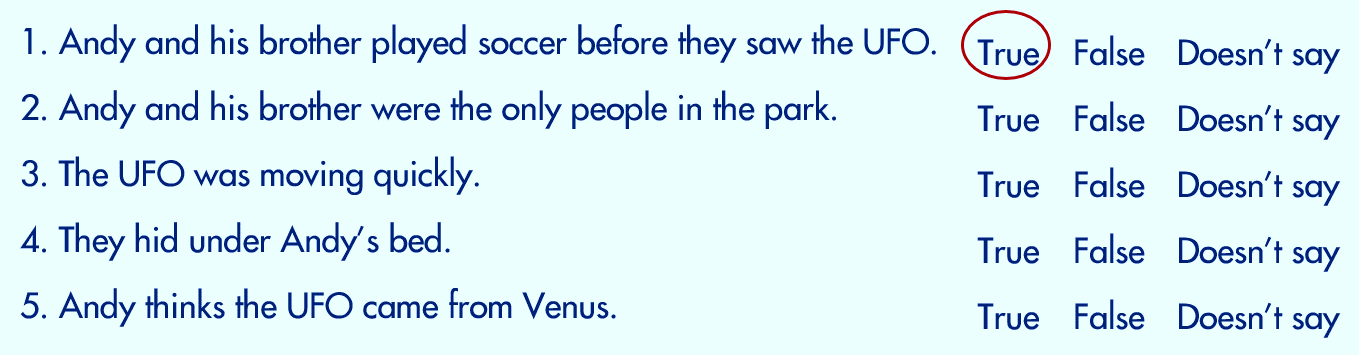 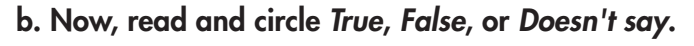 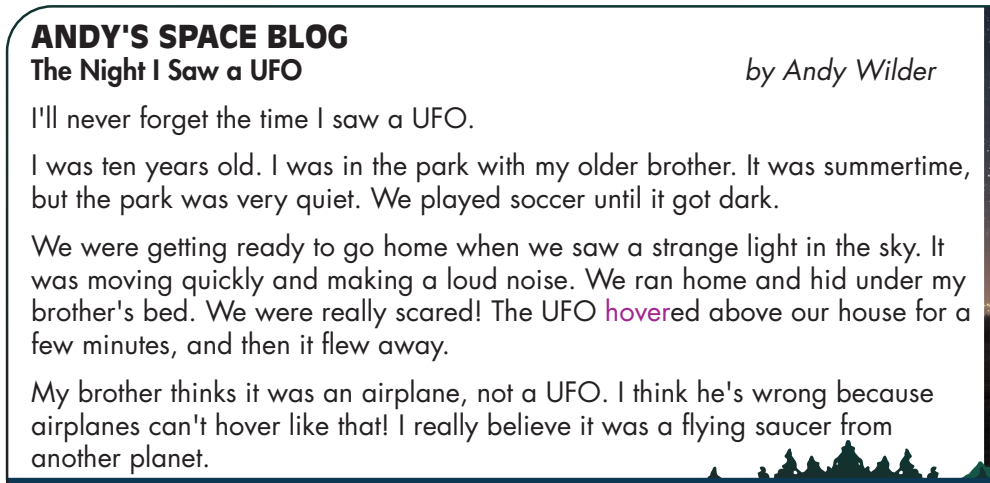 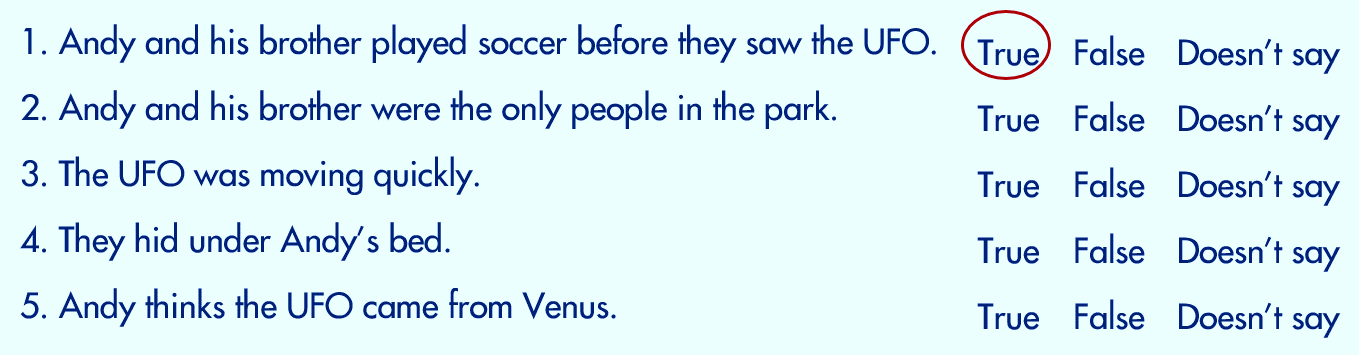 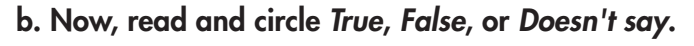 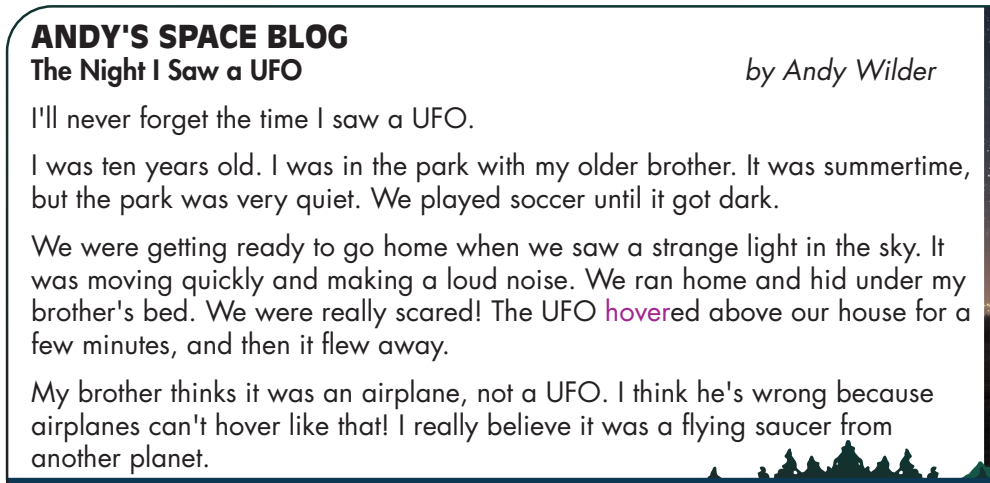 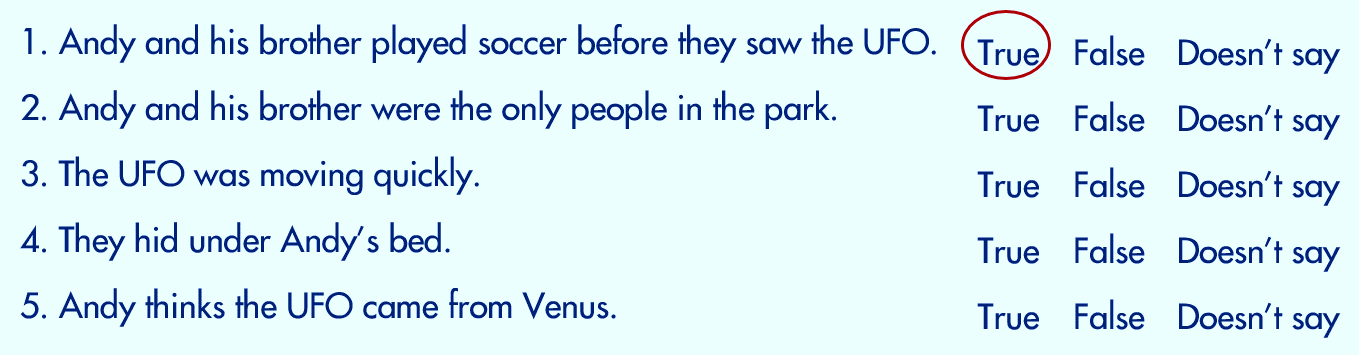 While-reading
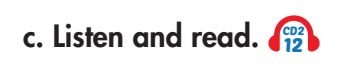 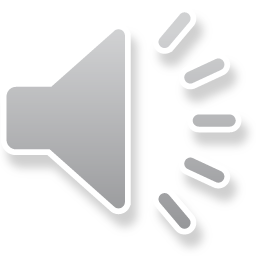 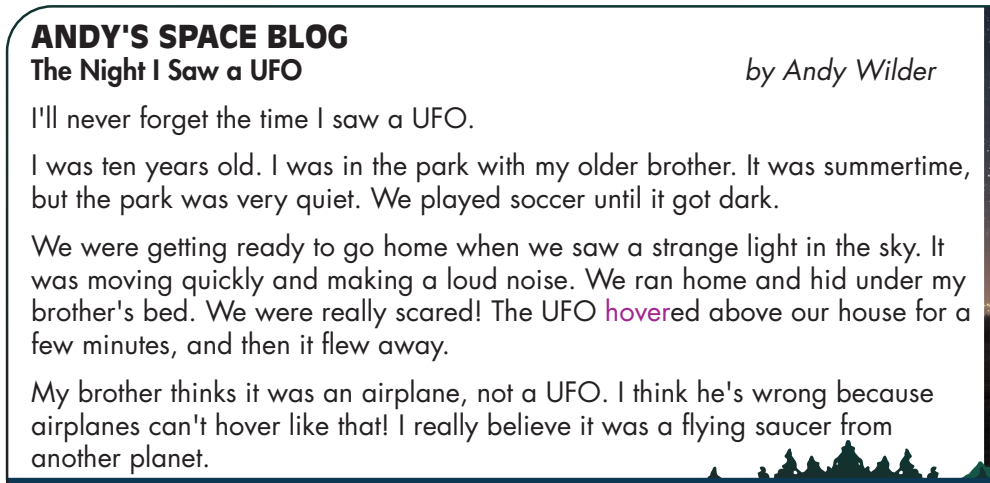 Post-reading
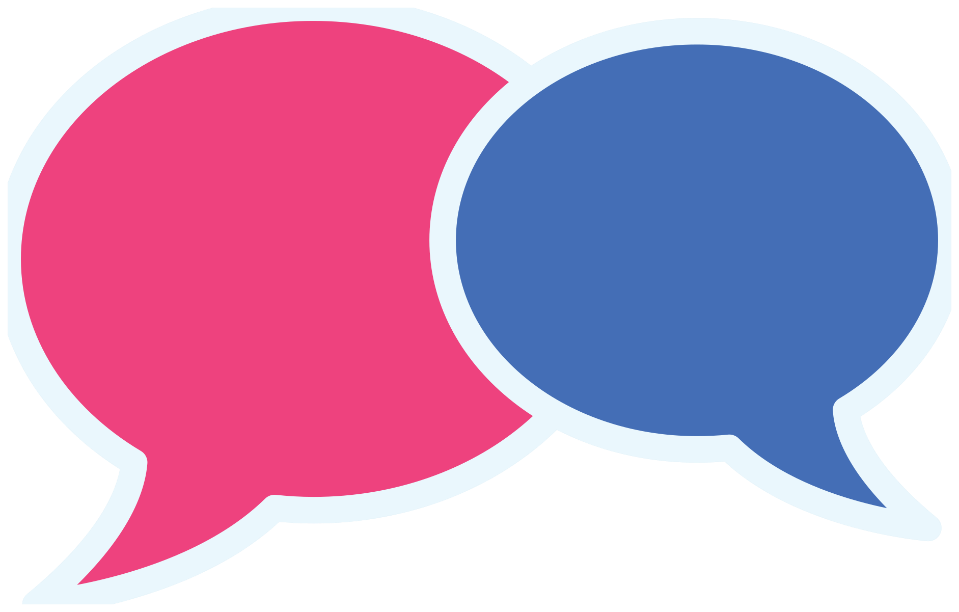 Work in pairs
What do you think Andy and his brother really saw? Why?
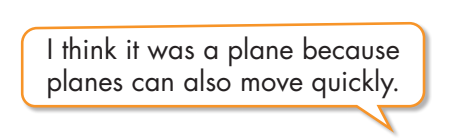 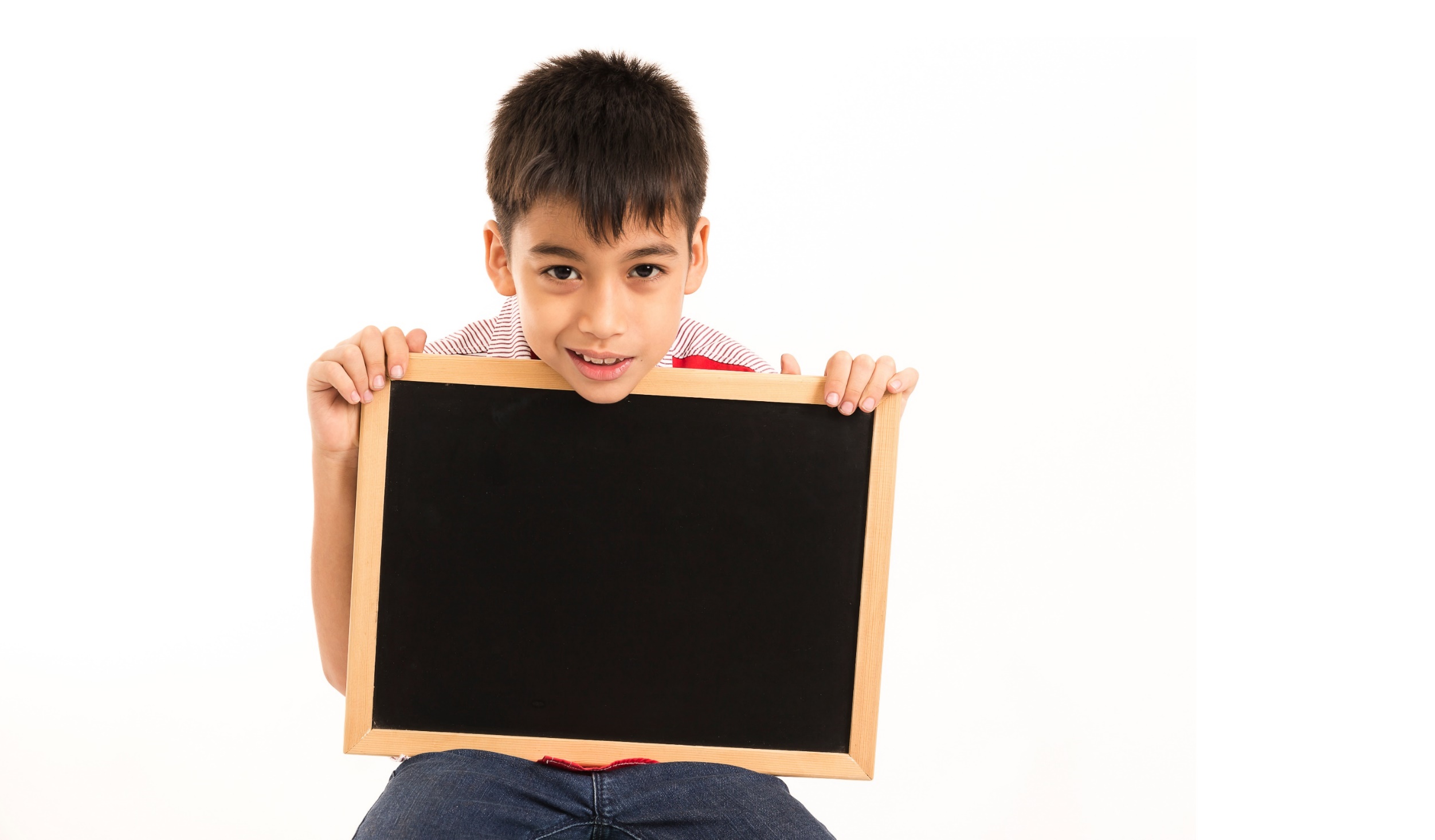 Writing
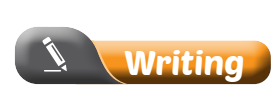 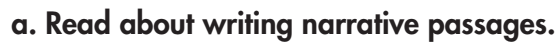 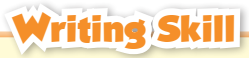 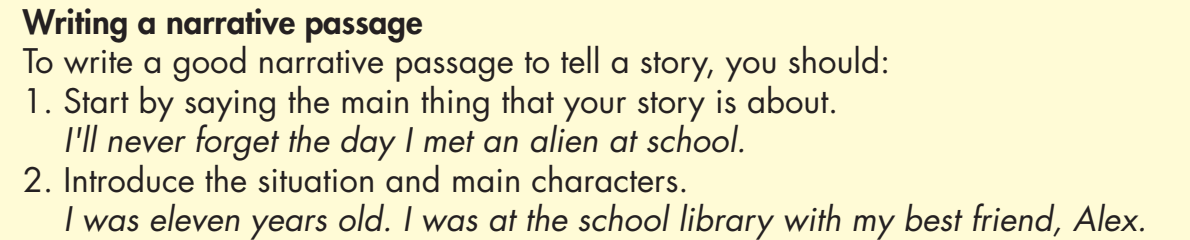 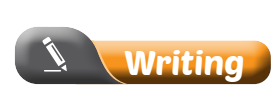 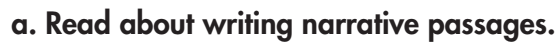 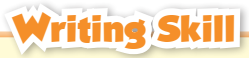 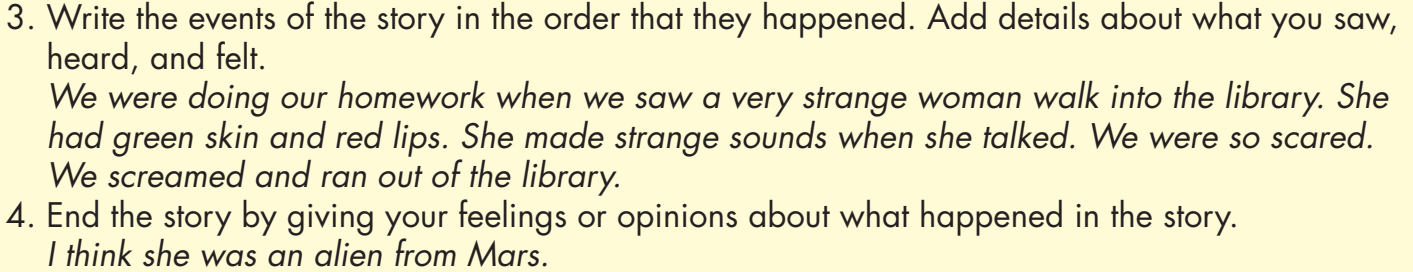 Then, read the blog again and underline three sentences Andy used to describe what he saw, heard, and felt.
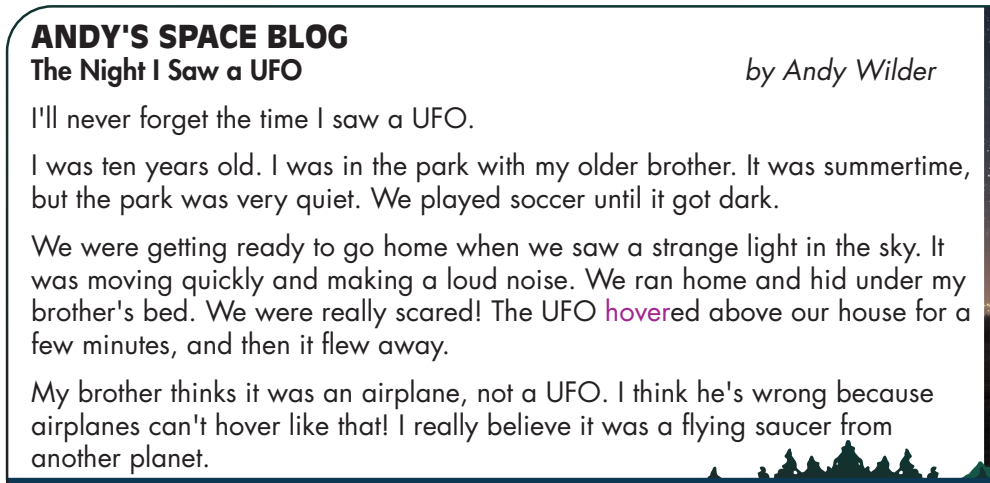 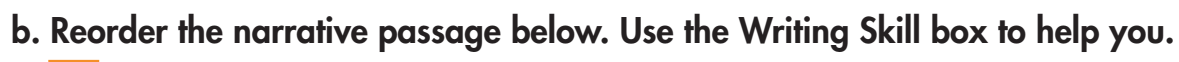 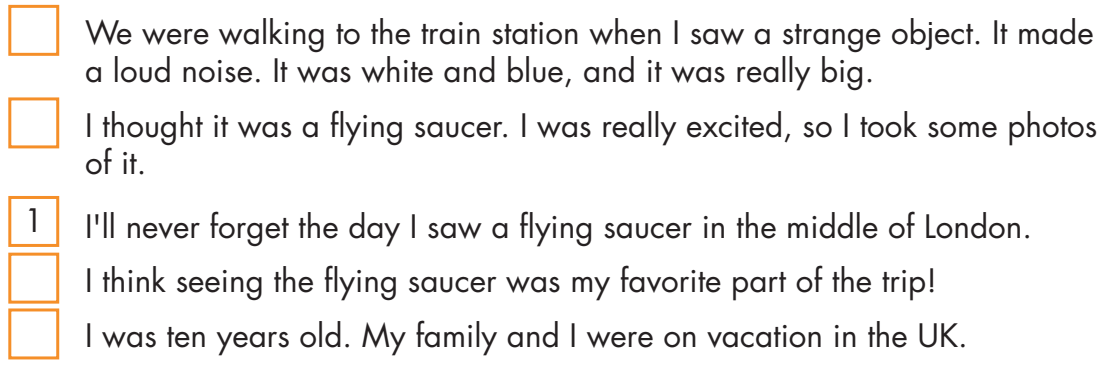 3
4
5
2
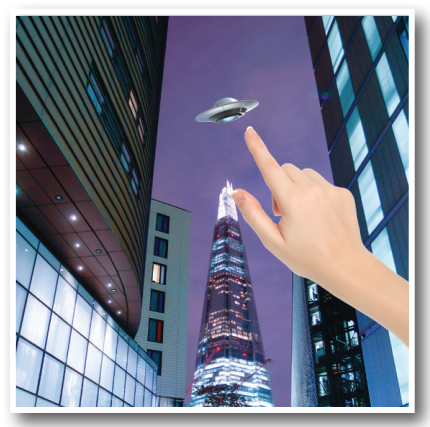 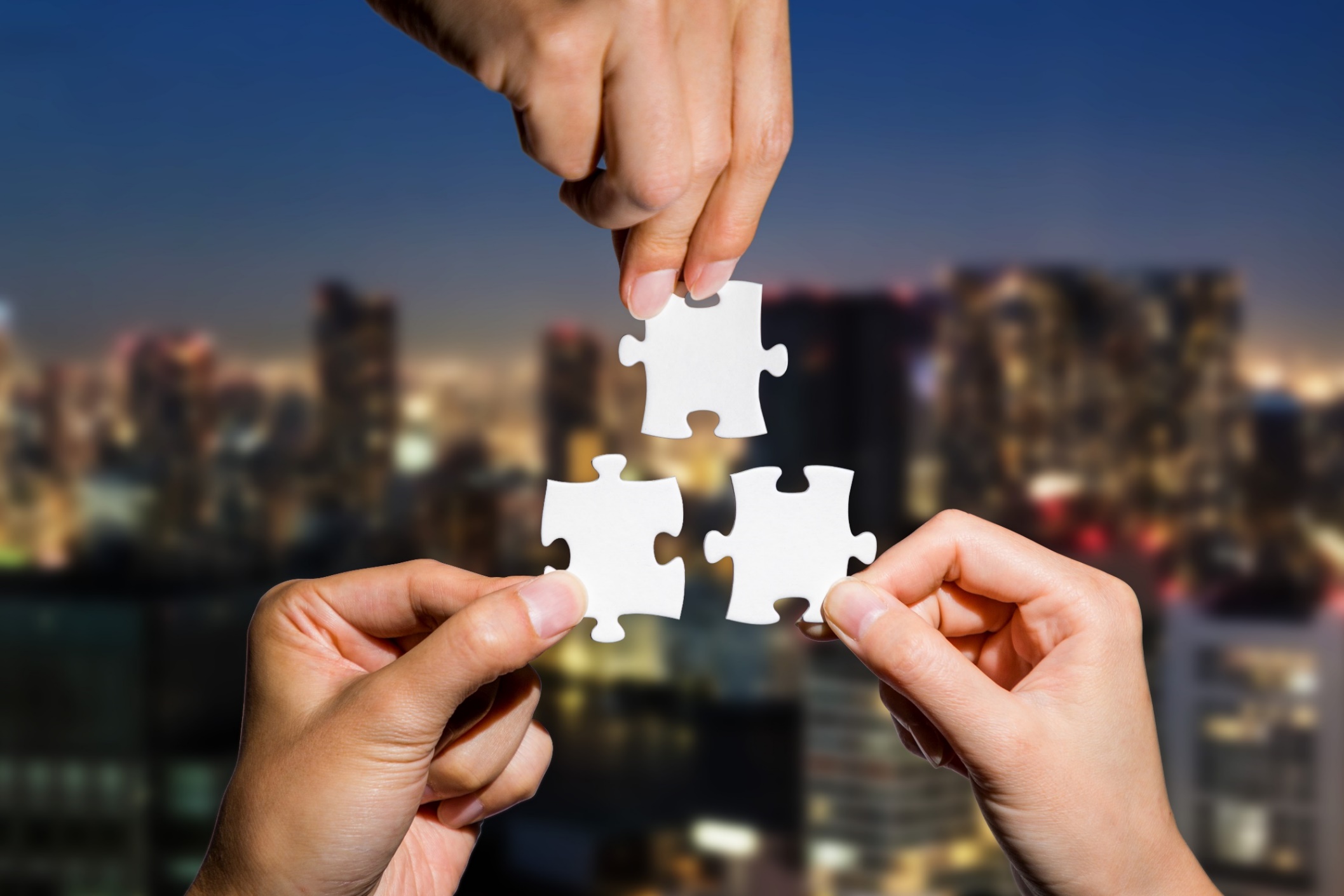 CONSOLIDATION
Complete the sentences using words used to describe what the author saw, heard, and felt.
We were walking to the train station when I _____ a strange object. It made a loud _____. 
I think ______ the flying saucer was my favorite part of the trip! 
It was white and blue, and it ______ really big.
I thought it was a flying saucer. I was really ______, so I took some photos of it.
saw
noise
seeing
was
excited
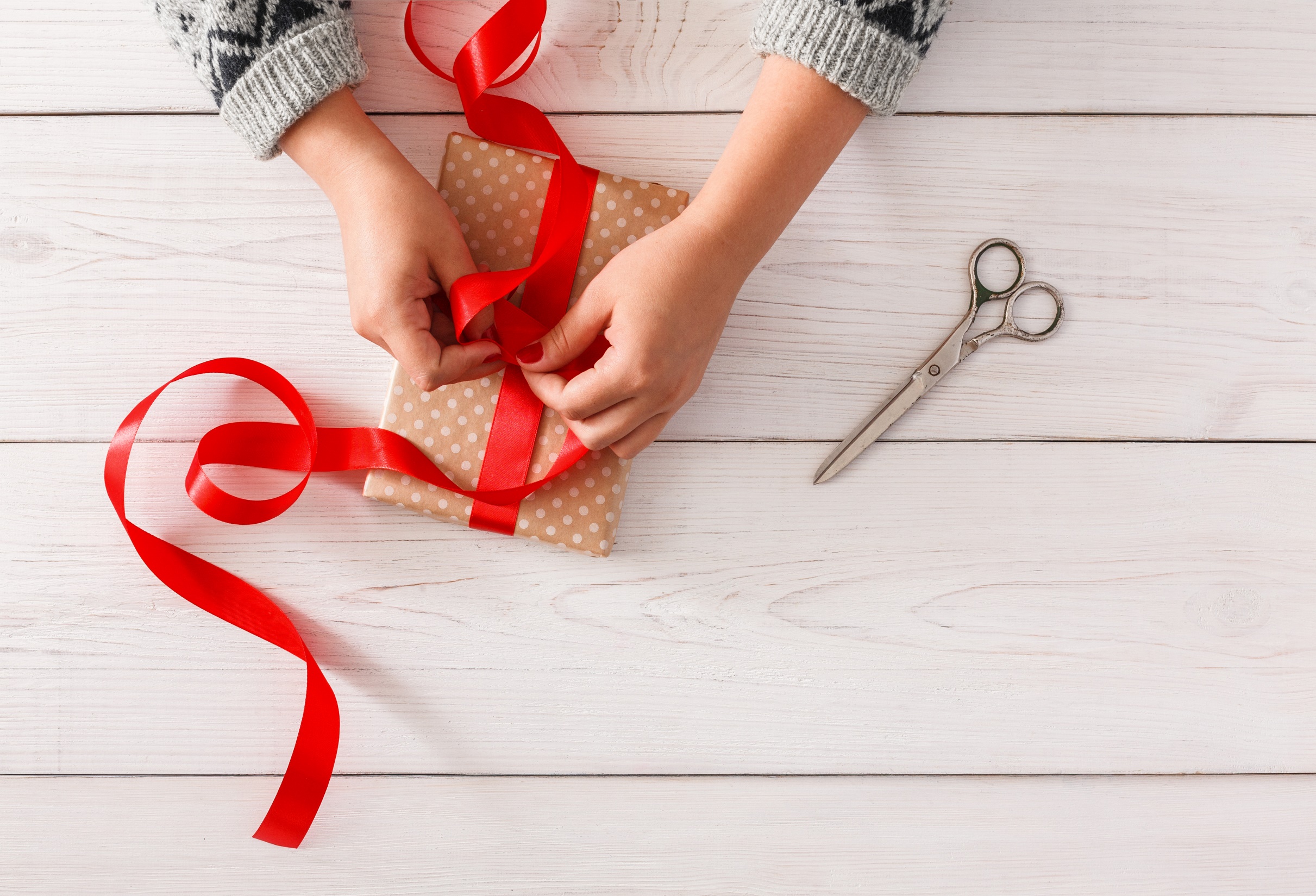 WRAP-UP
Today’s lesson
Reading about UFO sightings and writing on how to write a narrative.
Lesson 3
Homework
- Do the exercises in WB: Listening and Reading (page 36).
- Do the exercise in Tiếng Anh 8 i-Learn Smart World Notebook (page 52).
- Play the consolidation games in Tiếng Anh 8 i-Learn Smart World DHA App on www.eduhome.com.vn
- Prepare: Unit 6 - Lesson 3 – Speaking and Writing (page 63 – SB).
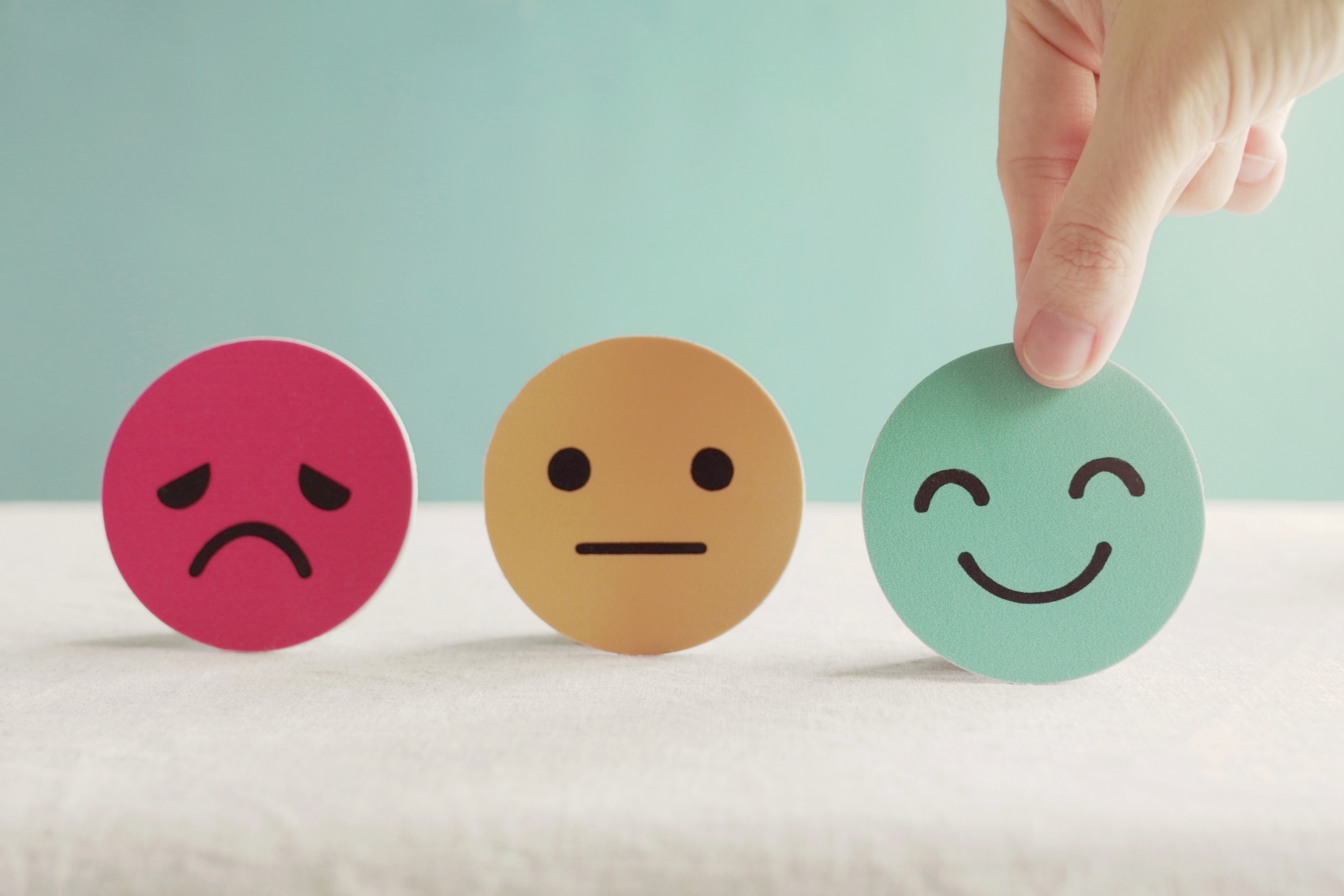 Lesson 3
Stay positive and have a nice day!